Неравенства
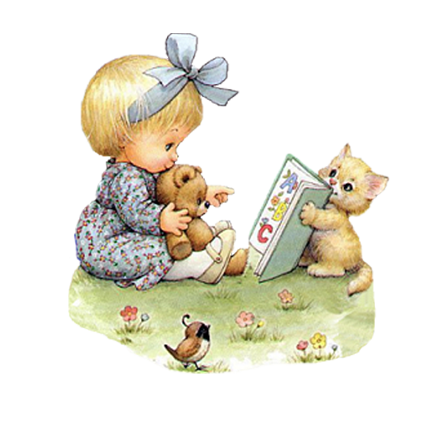 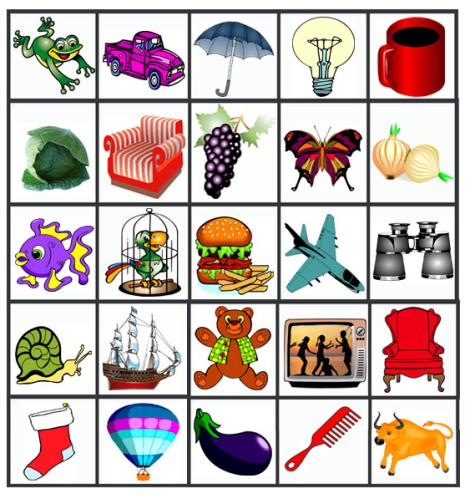 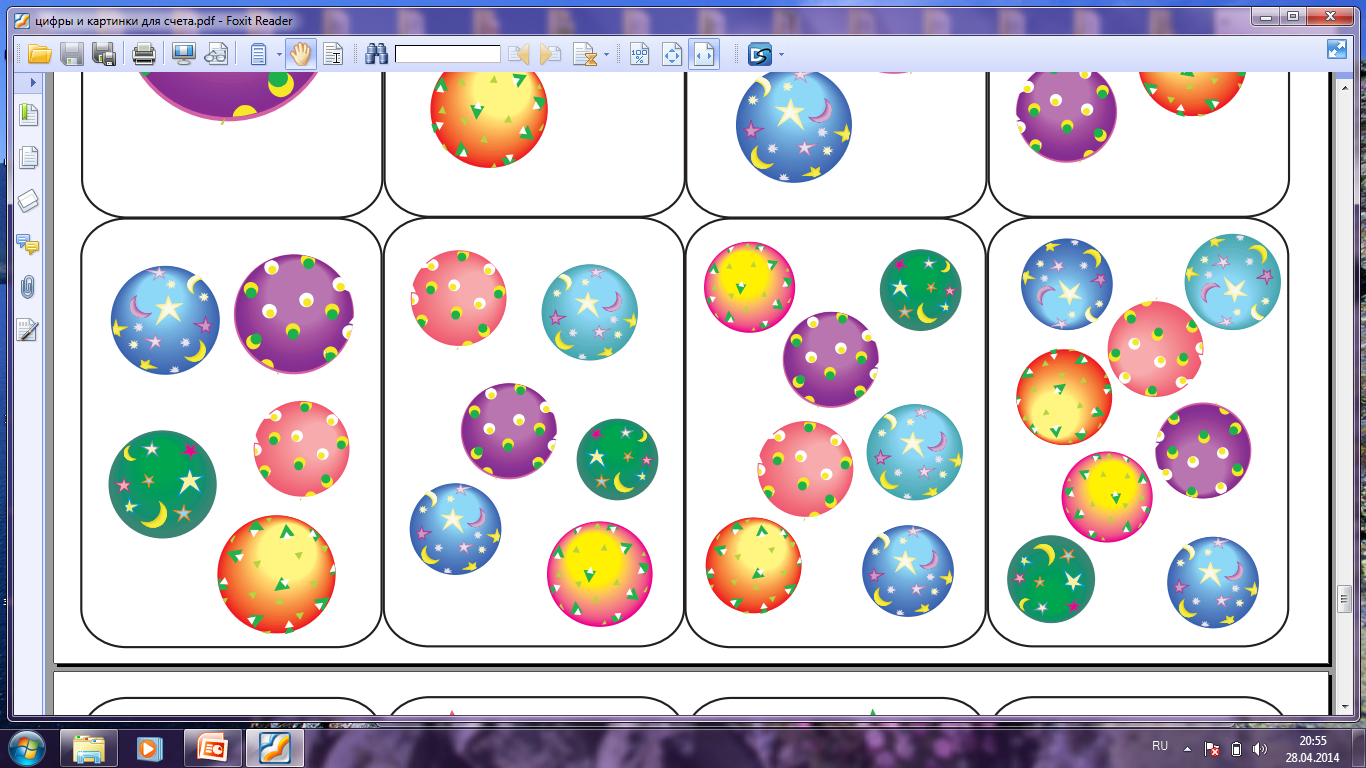 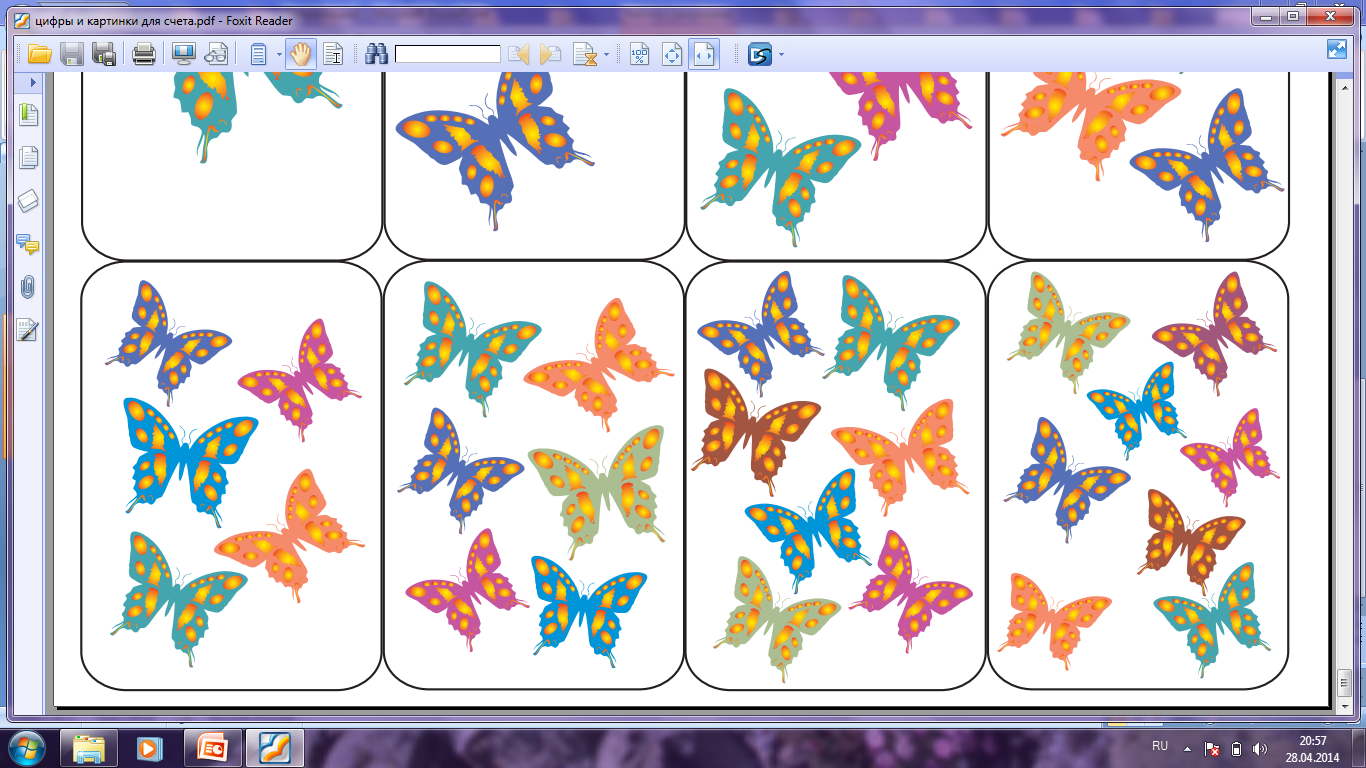 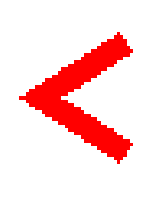 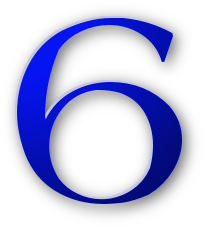 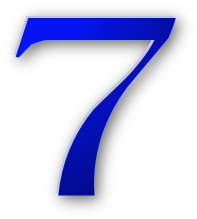 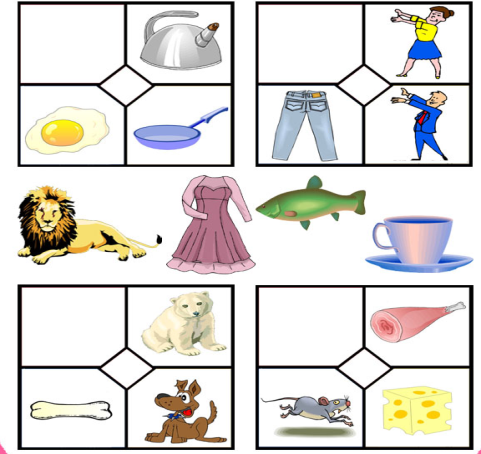 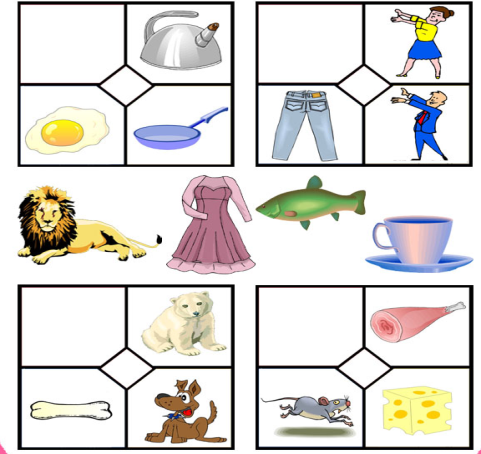 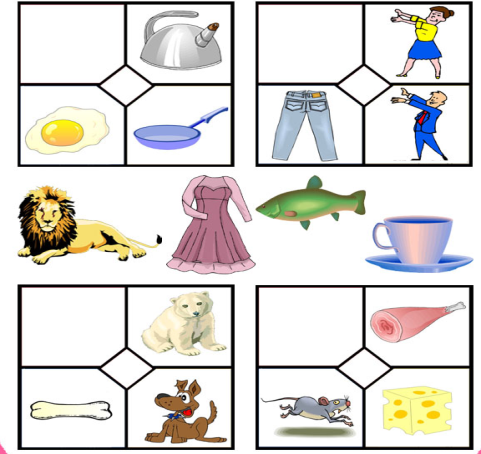 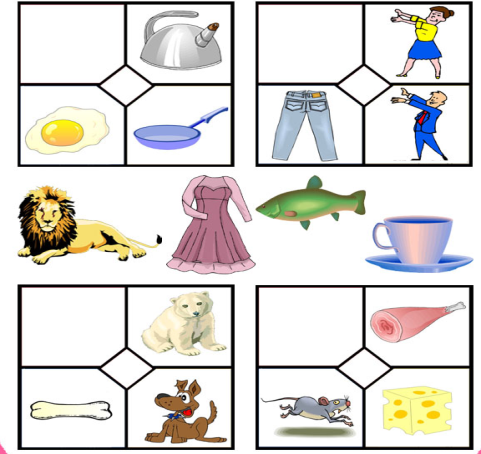 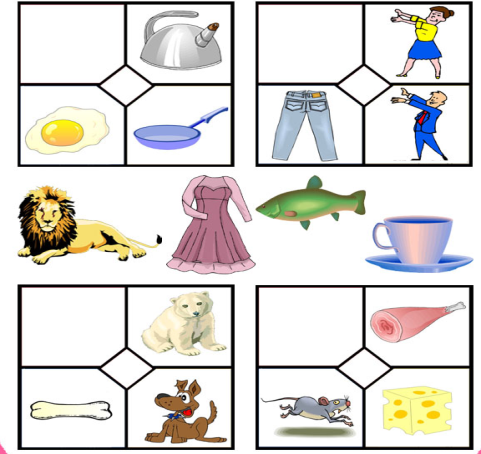 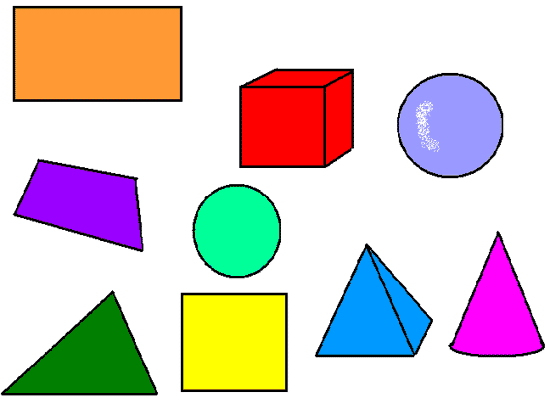 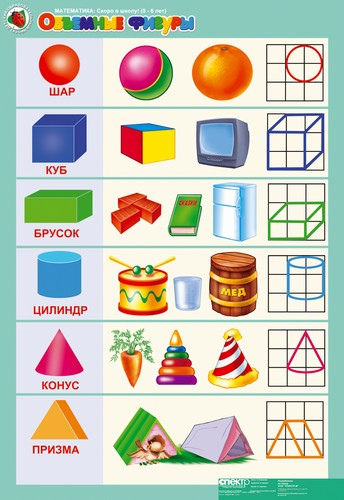 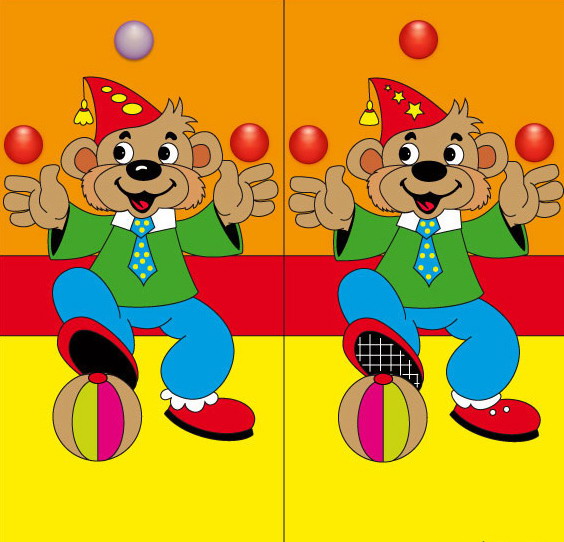